3 Circles
Gospel Presentation
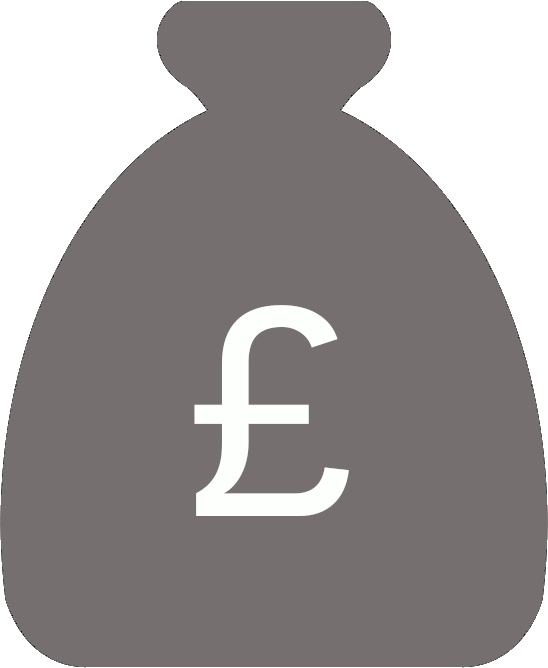 DEATH
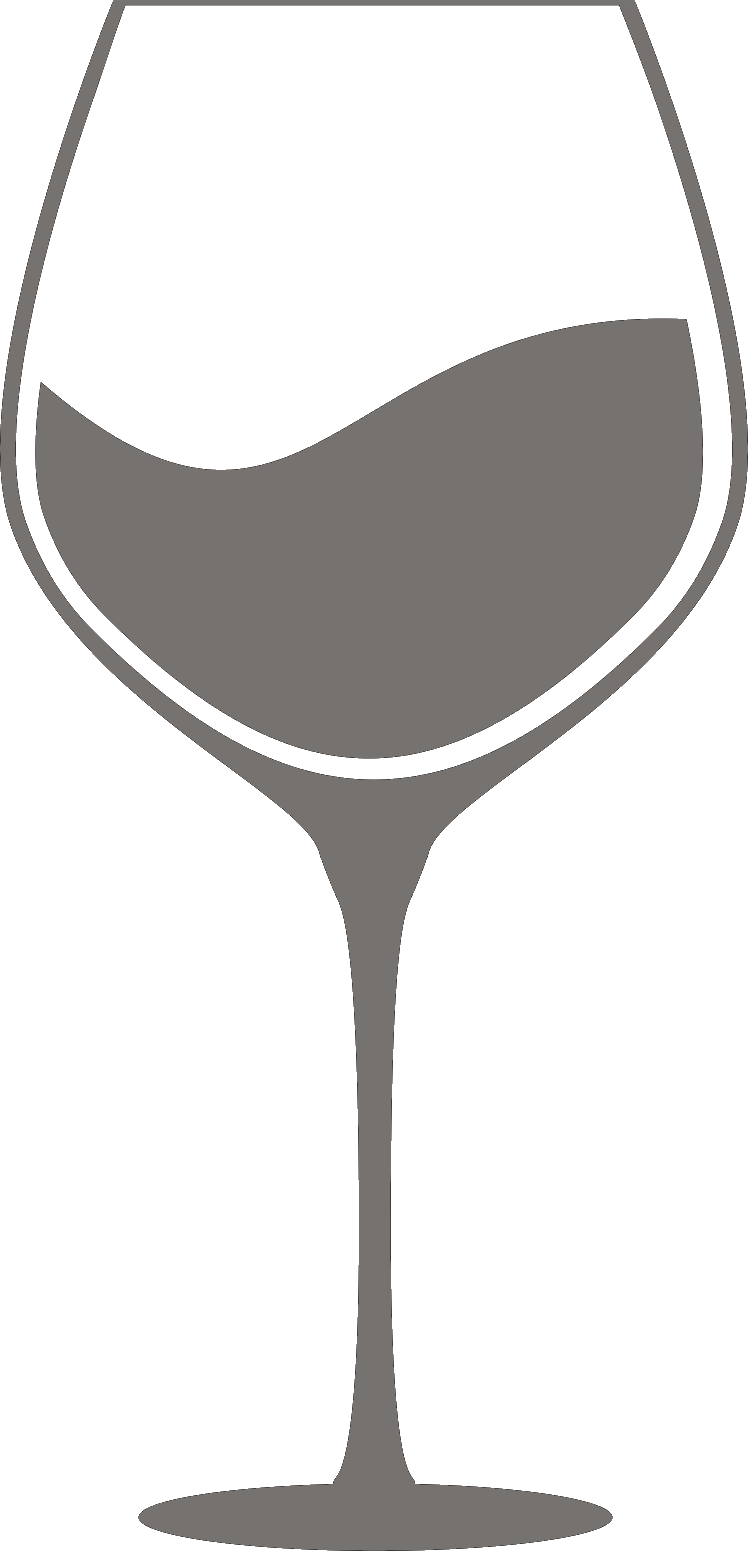 SIN
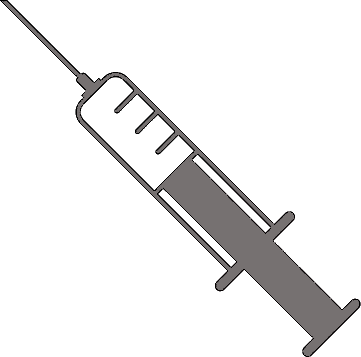 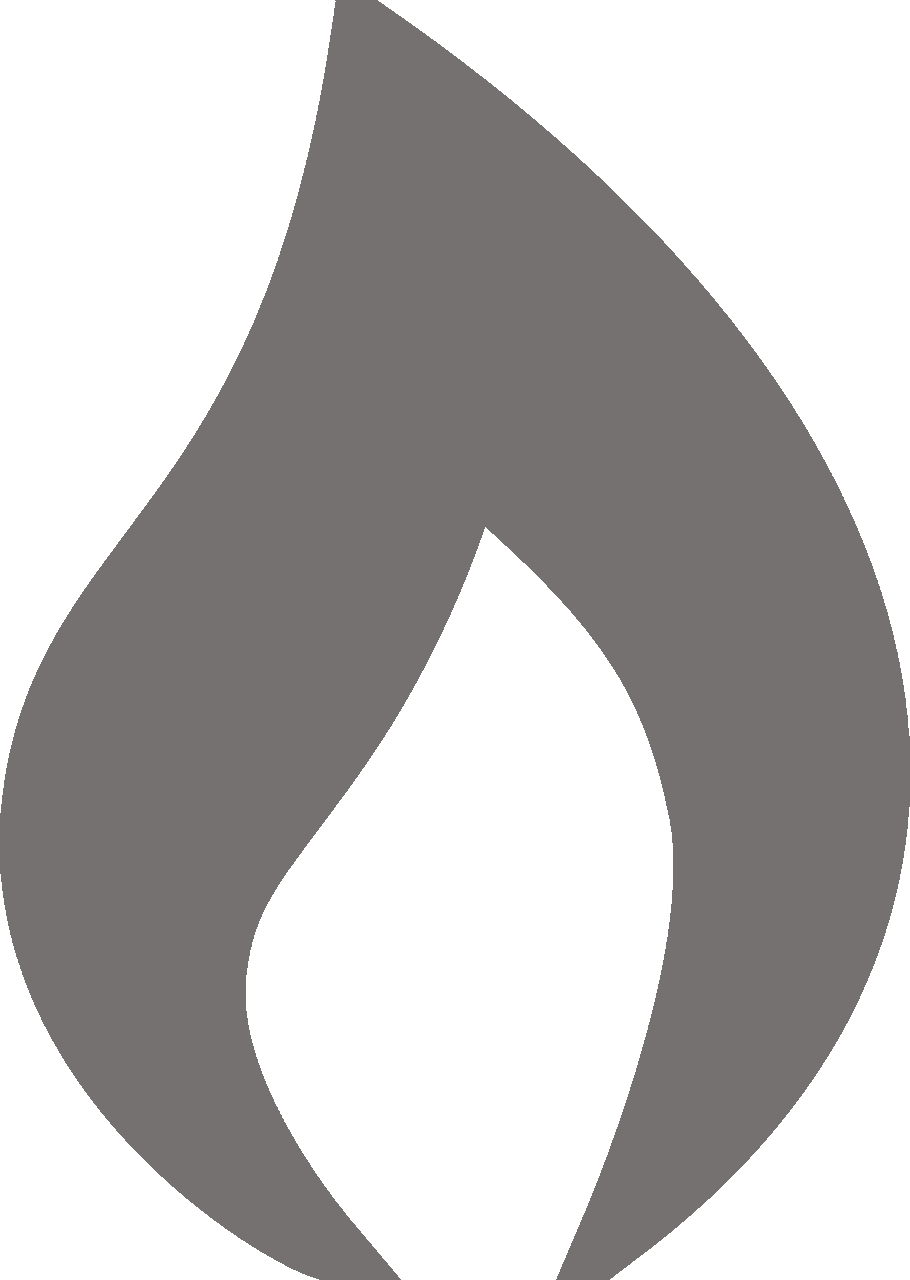 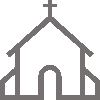 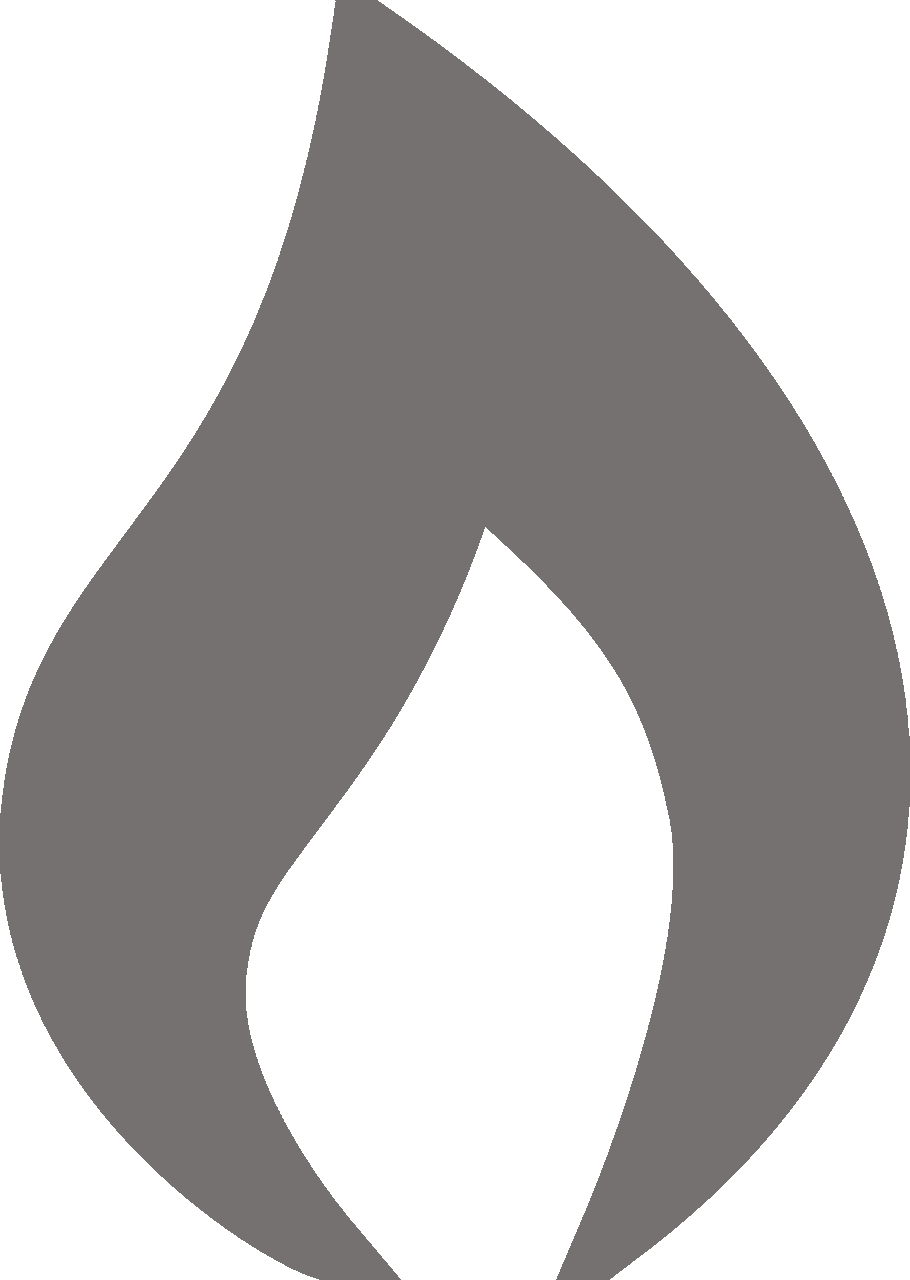 Turn